Disability Support Pension
Welfare Rights Centre Qld
Bryony Walters
1
Objectives
Understand basic principles of DSP eligibility

Increase awareness of potential complexity of DSP eligibility issues

Increase capacity to accurately manage client expectations regarding DSP eligibility
2
Outline
Welfare Rights Centre Inc

Income Support Overview

DSP Eligibility

Appealing a Centrelink decision

Time Limits
3
Welfare Rights Centre Inc.
Community Legal Centre
Social Security and Disability Discrimination
Free
Advice, advocacy, limited representation, CLE and reform
A charitable organisation, operating with the support of student volunteers
Multi-disciplinary team
4
Income Support Overview
No general entitlement to income support exists in Australia 
Centrelink administers the Social Security and the Family Assistance Acts
To receive income support must meet legislative eligibility criteria.
No claim = no rights
Centrelink cannot refuse to accept and process a claim
5
[Speaker Notes: We should note here is that there is no general entitlement to an income support safety net in Australia and people need to meet ‘qualification criteria’. We will look at the qualification criteria for the payment types in a minute. Therefore, it is correct to say that Australia has a ‘categorical’ system of income support rather than a ‘universal system’. 

Eligibility criteria are outlined in the ss legislation. No appeal rights until a formal decision is made. No formal decision without a claim. Some workers may try to discourage a client from lodging a claim by providing a view re the client’s prospects were they to make a claim. If the client accepts this advice and does not claim and the advice was wrong they will be unable to be granted arrears via the merits review process. Only possibility for recovering arrears will be via the ex-gratia Compensation for Detriment Caused by Defective Administration Scheme.]
Payment Types
There are two main types of payments: 
Pension
Benefit / Allowance

Pensions:
Paid at a higher rate
Have no activity requirements (except for Parenting Payment), 
Have concessions and more generous income and assets tests.
6
[Speaker Notes: Age Pension
Disability Support Pension
Carers Payment
Parenting Payment (Single and Partnered)

Insufficiency of Newstart rate makes it a very difficult payment for ill or injured people to subsist on.]
Eligibility vs Payability
A person who satisfies eligibility criteria for a social security benefit will receive payment as long as it is payable. 

Payability is determined by the income and assets tests. 

Different payments have different tests.
7
[Speaker Notes: Once a person satisfies the eligibility criteria they are payable subject to income and assets tests.

All payments are income and asset tested (except the blind pension and Carer Allowance). A person can conceivably by ‘qualified’ but not ‘payable’ depending on income and asset rules.

Payability can involve more than salaried income: Redundancy payouts will result in Income Maintenance Periods, settlements in personal injuries matters will result in Compensation Preclusion Periods, Financial Assets will generate deemed income, gifts in excess of legislated limits will result in the recording of a notional financial asset for a period of 5 years from the date of the gift, people who are members of couples will receive a lower base rate and be assessed against their partners’ income and assets.]
DSP Eligibility
DSP has 3 main eligibility criteria:

A total of 20 “impairment points”

“Continuing Inability to Work”

“Program of Support” Requirements
8
[Speaker Notes: Program of Support 
Total of 20 Impairment Points]
20 impairment points
Need to be allocated a total of 20 points or more on the Statutory Impairment Tables as assessed by a Job Capacity Assessor.

No points unless condition “Diagnosed, Fully Treated and Stabilised”: No significant functional improvement w or w/o reasonable treatment in the next 2 yrs 

Mental Health conditions require a diagnosis by a clinical psychologist or a psychiatrist (GP or registered psychologist insufficient)

Current Impairment Tables available at: tinyurl.com/ldkycod
9
[Speaker Notes: The person has undertaken reasonable treatment for the condition and it is considered that any further reasonable treatment is unlikely to result in significant functional improvement in the next 2 years OR the person has not undertaken reasonable treatment and either:
significant functional improvement to a level enabling the person to undertake work in the next 2 years is not expected to result even if the person undertakes reasonable treatment, or
there is a medical or other compelling reason for the person not to undertake reasonable treatment.

This means that a person can be considered to be fully treated and stabilised even if a person has not engaged with reasonable treatment and:
significant functional improvement to a level enabling the person to undertake work in the next 2 years is not expected to result even if the person undertakes reasonable treatment, or
there is a medical or other compelling reason for the person not to undertake reasonable treatment e.g. the applicant lacks insight or the ability to make appropriate judgements due to their medical condition and are unlikely to comply with treatment (e.g. a person with a severe psychotic illness or dementia).
 
A condition may be considered fully treated and stabilised even where treatment is still continuing or is planned where it is clear that engagement with reasonable treatment will not place a person in a position to engage in 15 hour of week per week within 2 years.

For points to be allocated on Table 5 – Mental Health Function at all it needs to be that a diagnosis has been made by a psychiatrist or a clinical psychologist. If this has not yet happened the client may need to obtain a diagnosis and then make a new claim as well as requesting an appeal.]
Significant Functional Improvement
An improvement in functioning that would allow a person to undertake “work” in the next two years.

Work
Work of at least 15 hours per week, at or above the relevant minimum wage, that exists (anywhere) in Australia, even if not within the person's locally accessible labour market, regardless of whether vacancies exist.
10
Reasonable Treatment
Treatment that is available at a location reasonably accessible to the person at a reasonable cost.
Treatment or procedure that is of a type regularly undertaken or performed.
Treatment that has a high success rate and where substantial improvement can be reliably expected.
Treatment that is of a low risk nature.
11
Continuing Inability to Work
Decision maker must be satisfied that a person’s work capacity is <15hr/wk and will remain so for the next 2 years. 

Assessed by a Job Capacity Assessor

Work means any work – not just the work that a person has been trained for/has experience in
12
[Speaker Notes: Least likely to cause your client problems.

JCA is a medical or allied health professional. 

Can request another job capacity assessment if needed – bringing a support person to a second job capacity assessment may help your client accurately report the extent of their impairment.

If request for second job capacity assessment refused refer to a Welfare Rights Centre. Making a second claim for DSP will also result in another job capacity assessment being scheduled.

Can also provide evidence from supporting health professionals on review to Authorised Review Officer or Tribunals.]
Program of Support
In the three years before claiming: 
Engaged w a POS for 18 months; or
Have completed a POS <18mths; or
POS was terminated because medical conditions alone meant that continuing wouldn’t improve capacity to find, get or stay in work; or
Engaged w a POS at time of claim, but medical conditions alone mean that continuing won’t improve capacity to find, get or stay in work
13
[Speaker Notes: A program of support is “a program that is designed to assist persons to prepare for, find or maintain work and is funded (wholly or partly) by the Commonwealth or is of a type similar to such a program.”

Most people will satisfy the program of support requirements via engagement with an Employment Service Provider or a Disability Employment Service. 

You are exempt from the Program of Support (POS) Requirements if you are allocated 20 points+ on one table alone.
 
Note
If your client has made a claim and has been rejected because they do not meet the Program of Support Requirements there will be no way for that claim to be successful unless they can be allocated 20 points on one table. Otherwise, they will need to engage with a program of support and then make another claim once they satisfy the program of support requirements as above.]
Appealing Centrelink Decisions
Centrelink has power to make decisions about a person’s payment under the social security legislation. 

However, under the same legislation, a person has a right to disagree and a process of appeal is available to them.
14
CENTRELINK APPEALS PROCESS
Administrative Appeals Tribunal - AAT
28 days from receipt of SSAT decision to appeal to AAT
Federal Court
28 days to appeal
Questions of law only
Social Security Appeals Tribunal - SSAT
13 weeks from receipt of ARO decision to appeal to SSAT
No time limit for appealing debts
High Court
28 days to appeal
Must be granted special leave to appeal
Authorised Review Officer - ARO
13 weeks from receipt of the ODM decision to appeal to ARO
No time limit for appealing debts
Original Decision Maker - ODM
13 weeks to request a reconsideration where a simple error , otherwise go to ARO
15
[Speaker Notes: Request for an ARO can be made over the phone, in writing or face to face.

Each step in order – SSAT has no jurisdiction to hear matters not already considered by an ARO. 

Merits review – what is the correct and preferable decision? Bound by legislation, less so by policy
De novo – not bound by previous decision makers
Clients do not need knowledge of the relevant law to get a positive result]
Why appeal?
Appealing is important because a person can go beyond the Centrelink officer with whom they have been dealing so far and more senior decision-makers can look at the decision again.

It is free and will not have negative consequences on their future dealings with Centrelink.
16
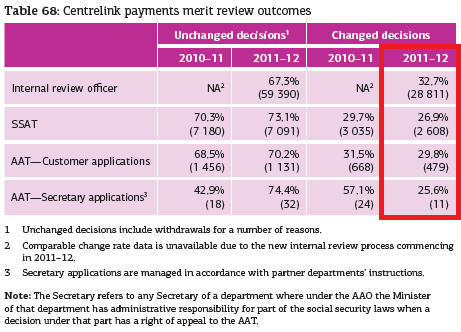 - Centrelink Annual Report 2011/12
17
[Speaker Notes: From Centrelink’s last annual report]
Time limits
Time limits apply in all cases 
except debts, unless appealing to AAT. 
A person can still lodge an appeal outside the time limit, but arrears may not be payable if successful.  
A person only needs to lodge their appeal within the time limit, not conduct it.
If Centrelink failed to notify a person of a decision, the time limit to request an ARO does not apply.
18
Time limits cont’d
Just because a client is out of time does not necessarily mean they should not appeal – there may be evidence of contact re the correctness of the decision within 13 weeks.

Informal enquiries to Centrelink as to the correctness of a decision or even expressions of dissatisfaction should  be taken as requests for appeal – even where the words ‘appeal’ or ‘review’ are not used.
19
Referring to WRC
Social Security TAS Mon, Wed, Thur and Fri mornings from 9.30 to 12.30.

If workers phone at other times, will be assisted immediately if staff available, otherwise asap.
20
Contacting the WRC
1800 358 511
 3847 5532
Fax: 3421 2500
Admin: 3421 2510
Email: wrcqld@wrcqld.org.au
Website: www.wrcqld.org.au
21